Mathematics
Lesson 7 of 10
Numbers within 10:
Exploring one less within 10
Miss. Molnar
Can you choose a number up to 10 and represent one less using counting objects?
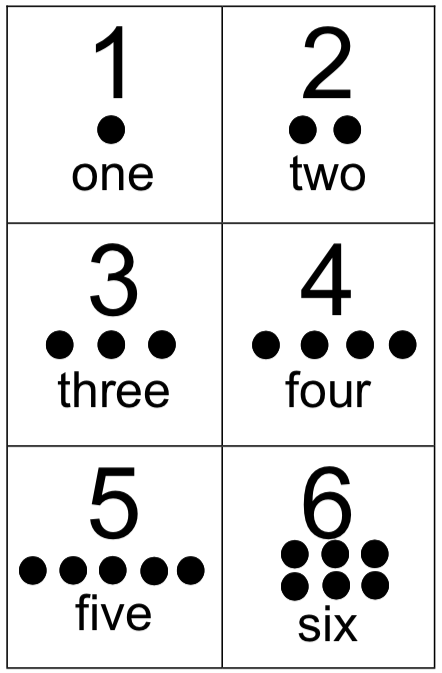 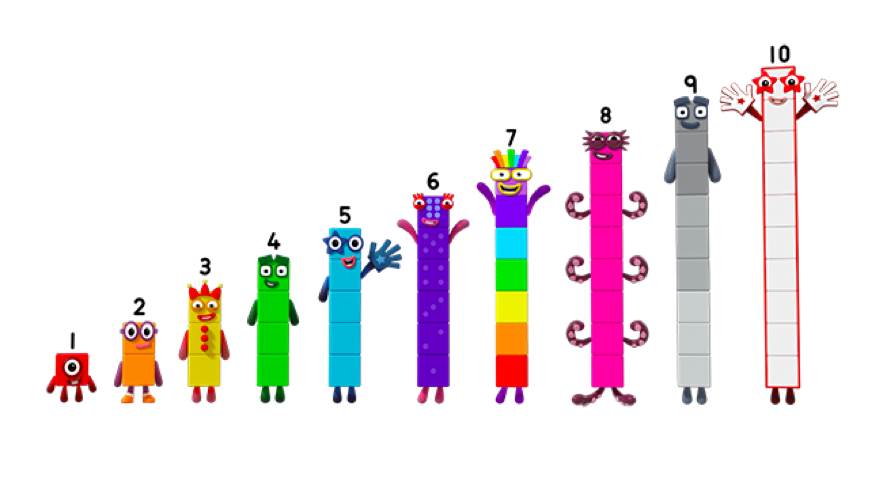 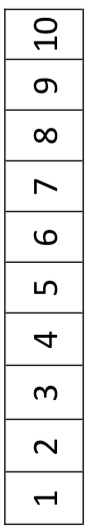 One less 
than ___ is ___.
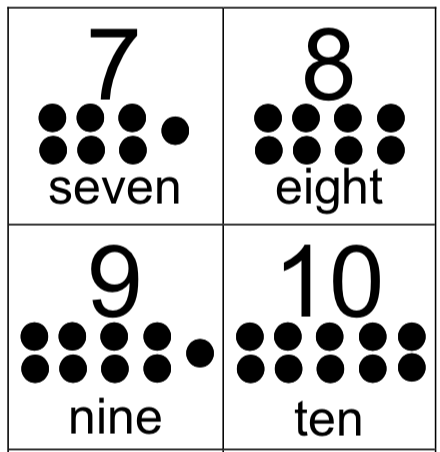 Source: Numberblocks, Images © 2017 Alphablocks Ltd. All Rights Reserved.
‹#›
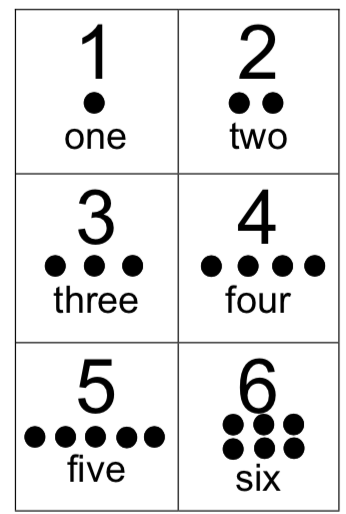 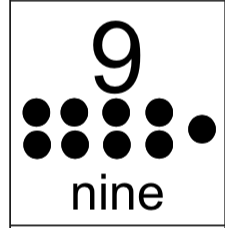 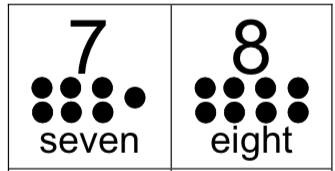 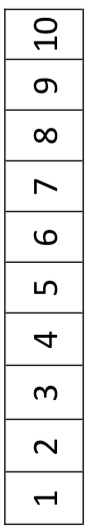 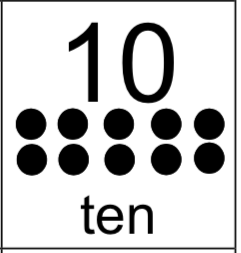 ‹#›
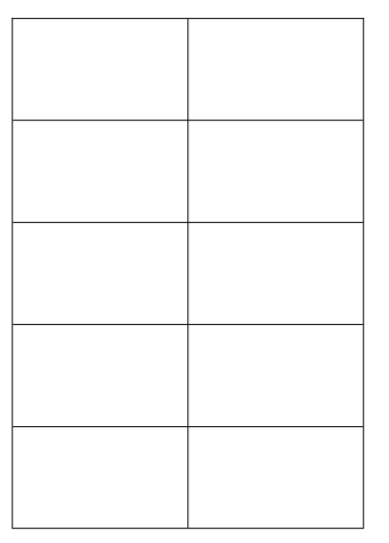 ‹#›